Amcan Dysgu:
Deall beth yw teithio llesol.
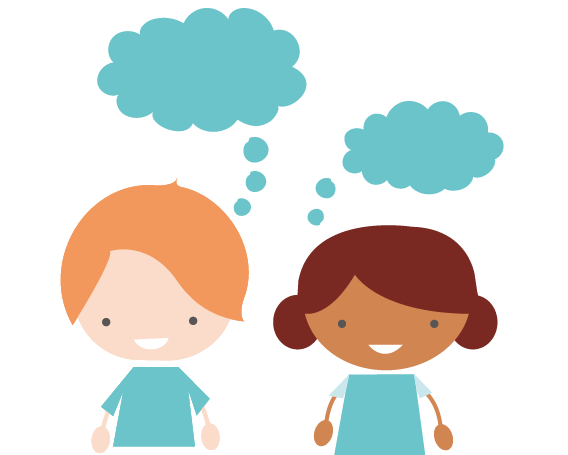 Beth yw teithio llesol?
Beth gallai hyn fod?
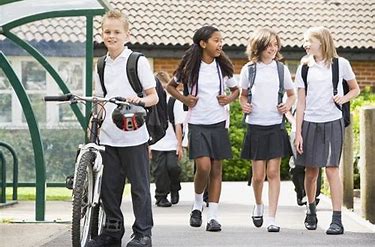 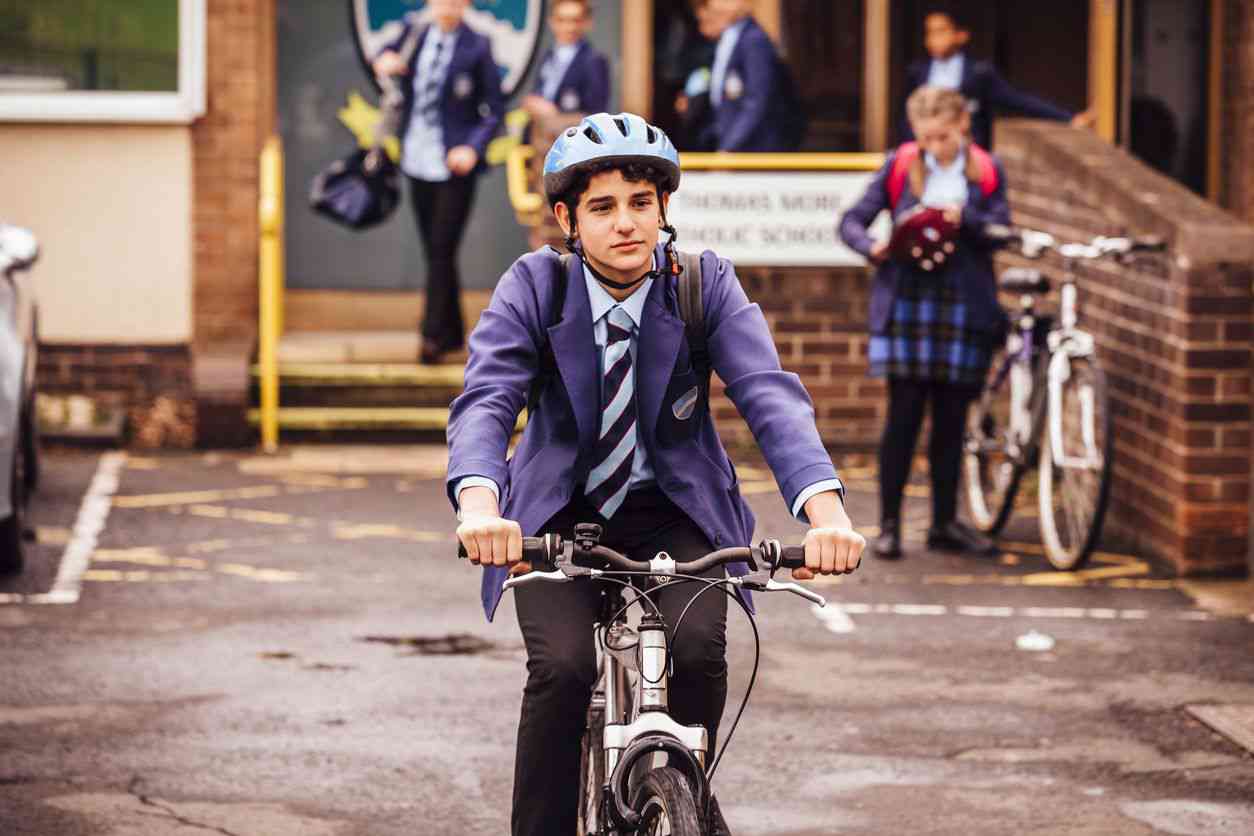 Ffyrdd o deithio sy’n cynnwys 
ymarfer corff a symud eich corff.
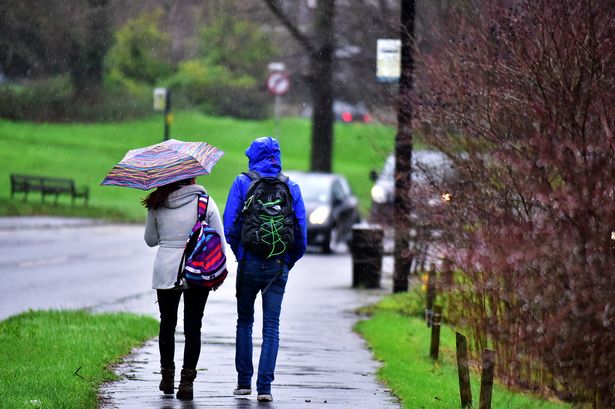 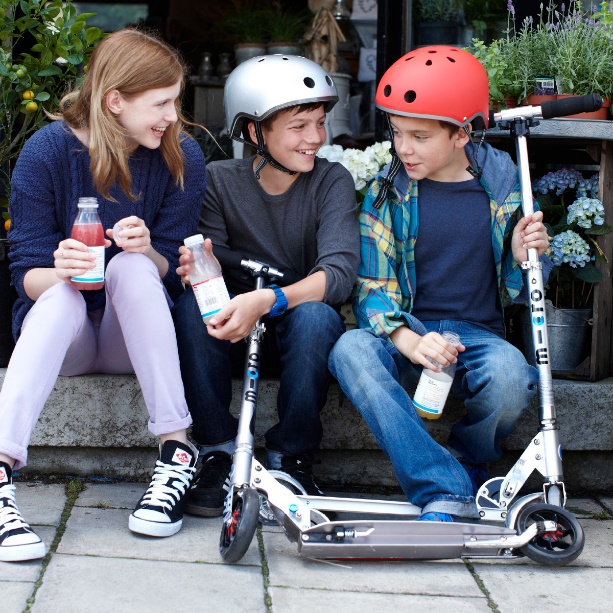 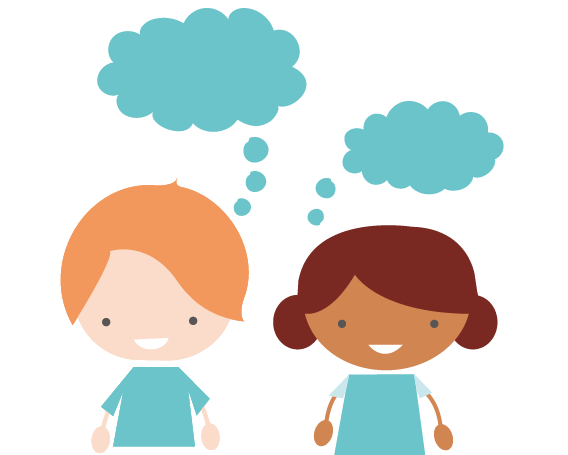 Ydy cerdded yn ffordd o deithio’n llesol?
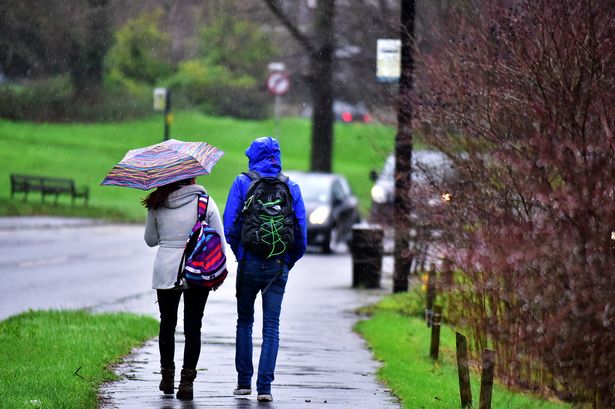 Ydy beicio yn ffordd o deithio’n llesol?
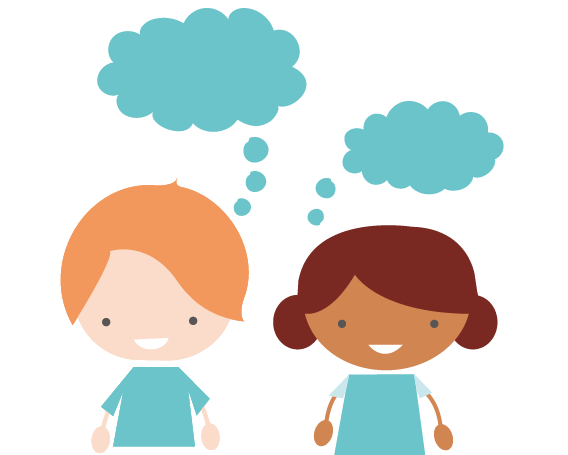 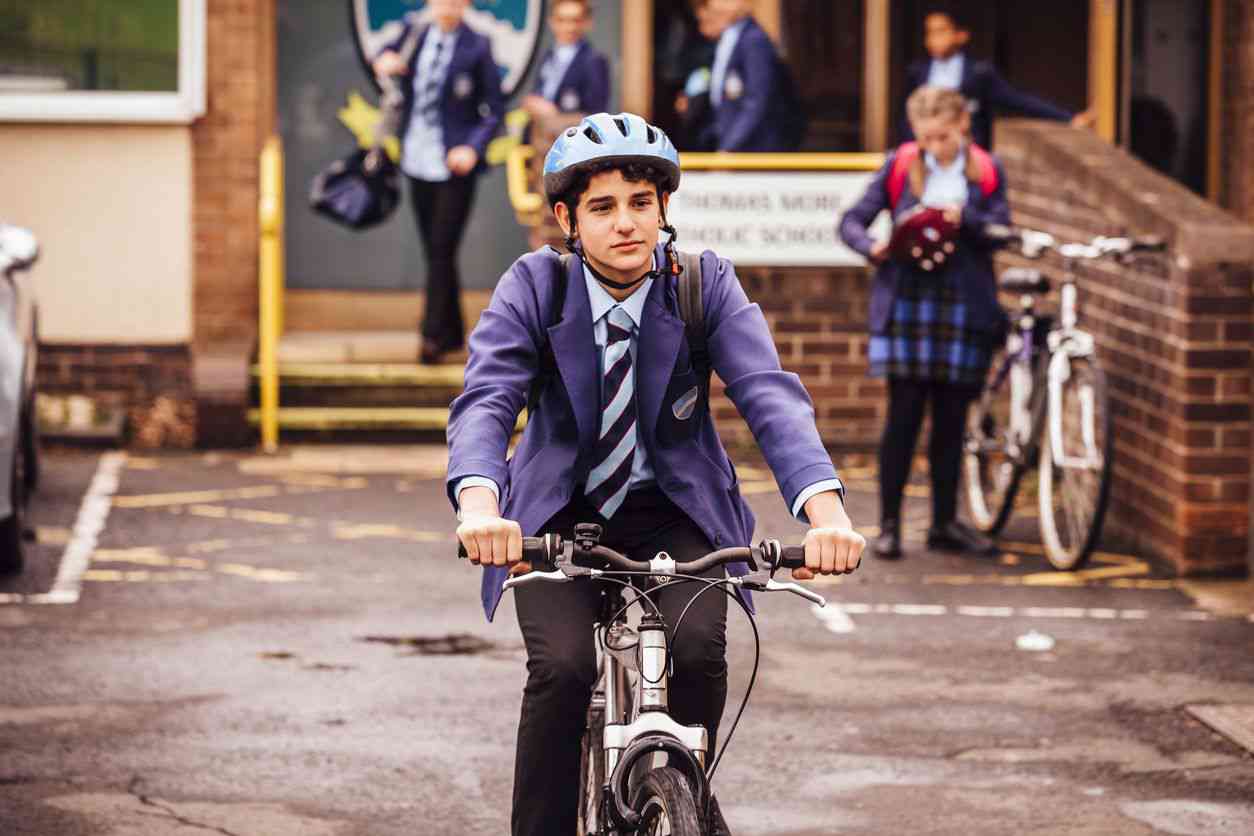 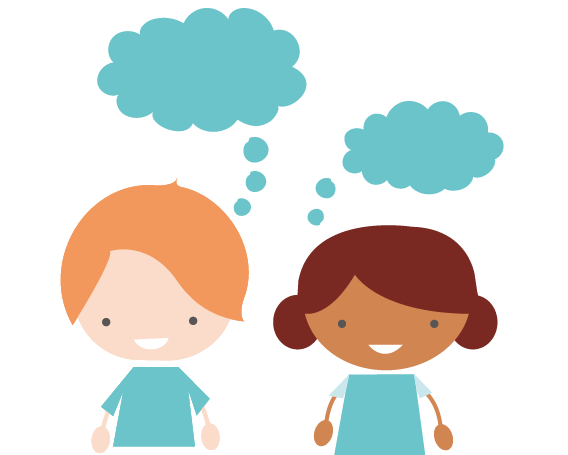 Ydy sgwtio’n ffordd o deithio’n llesol?
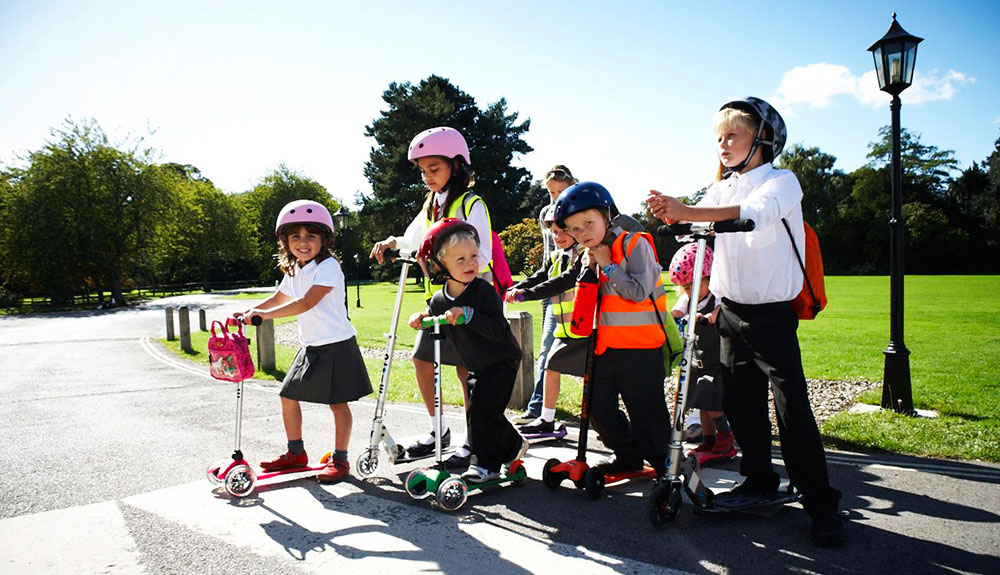 Ydy teithio mewn bws neu drên yn llesol?
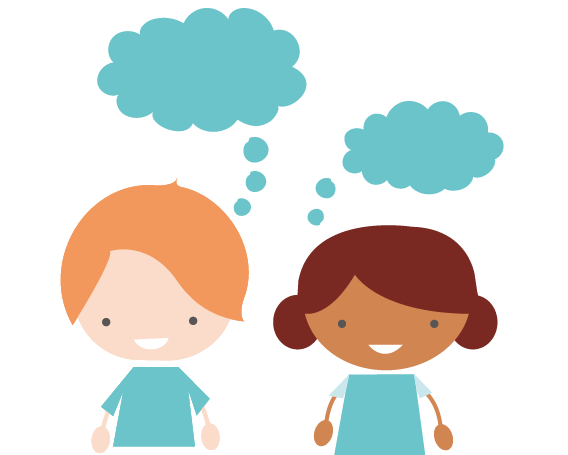 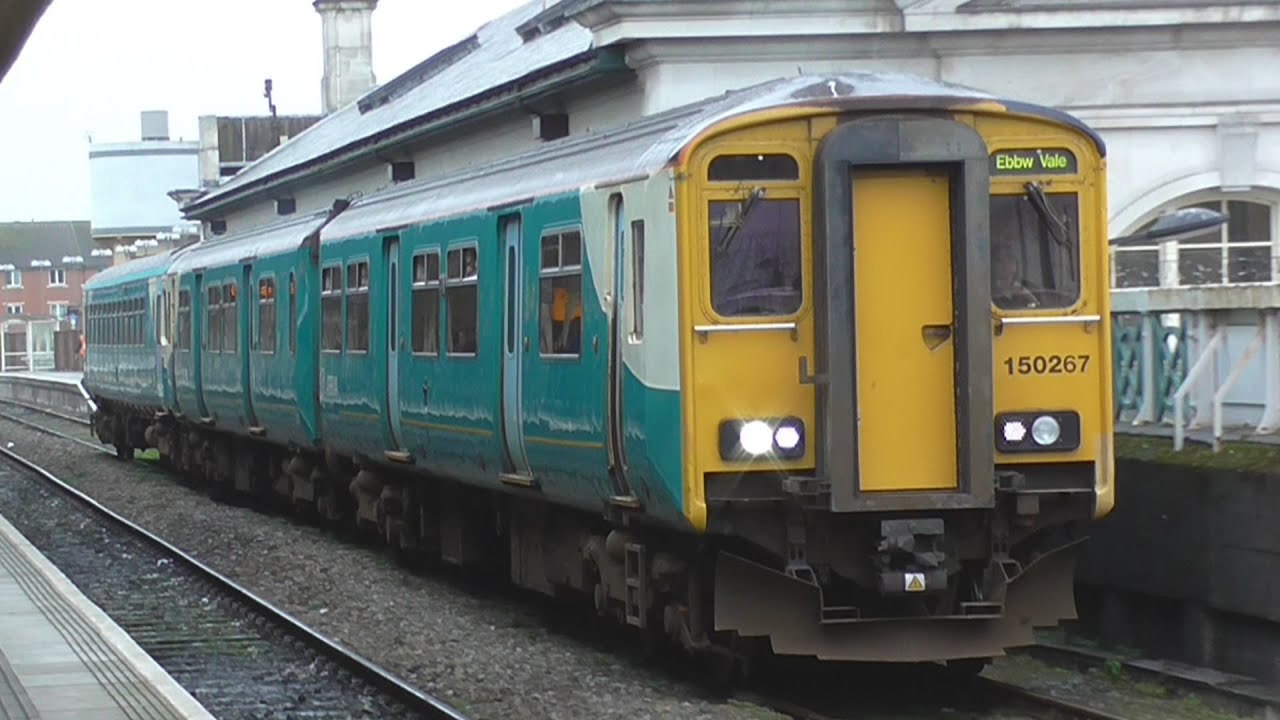 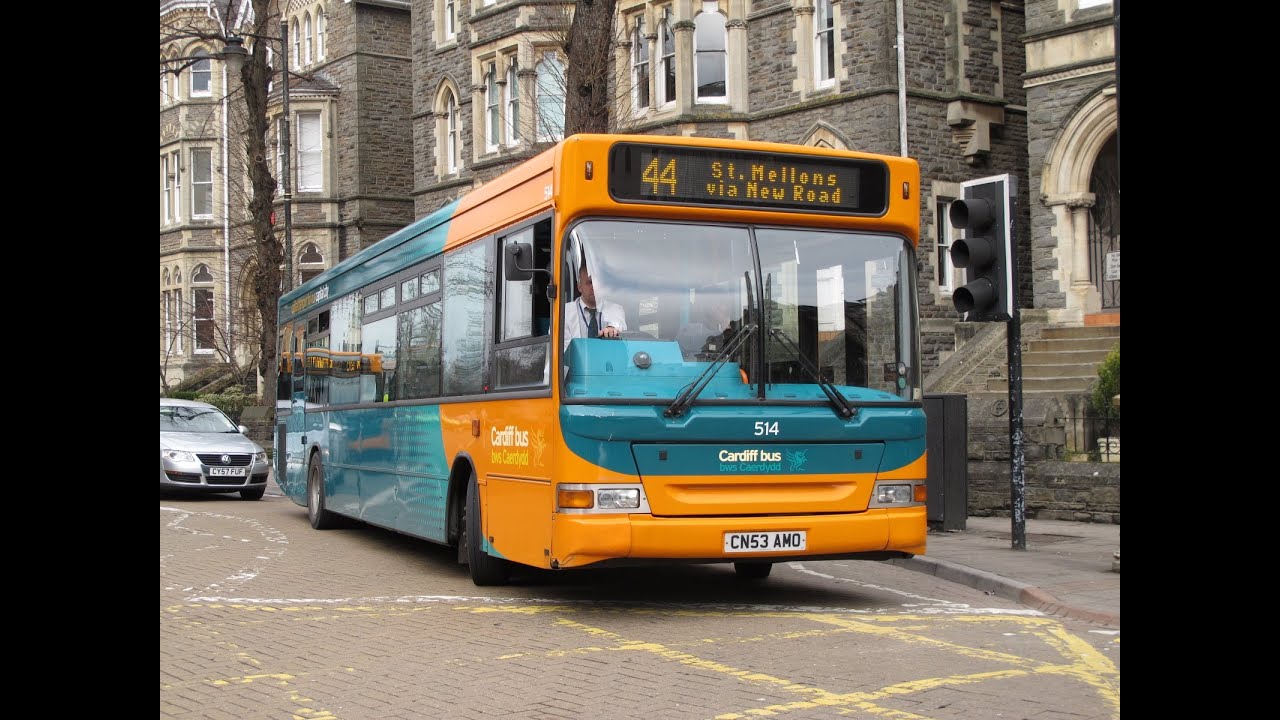 Pa mor bell ydy’ch taith gerdded i’r orsaf neu’r safle bws?
Allech chi ddod oddi ar y trên/bws
yn gynharach?
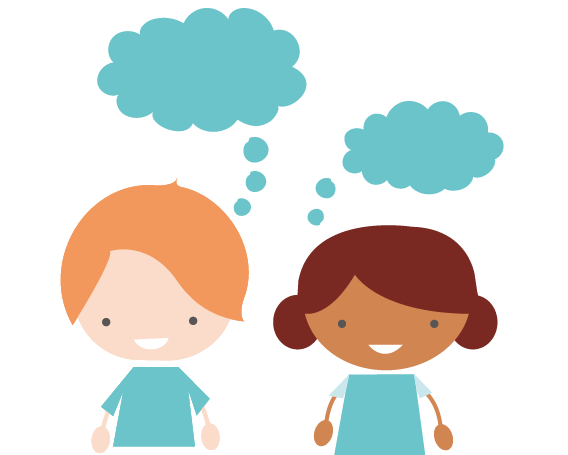 Ydy defnyddio car neu dacsi yn ffordd o deithio’n llesol?
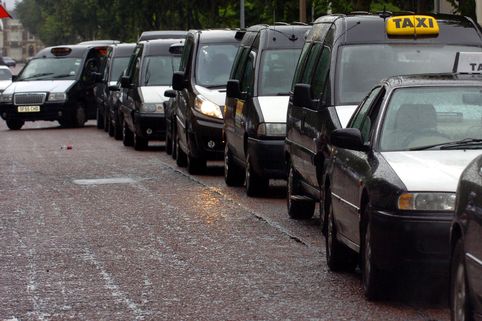 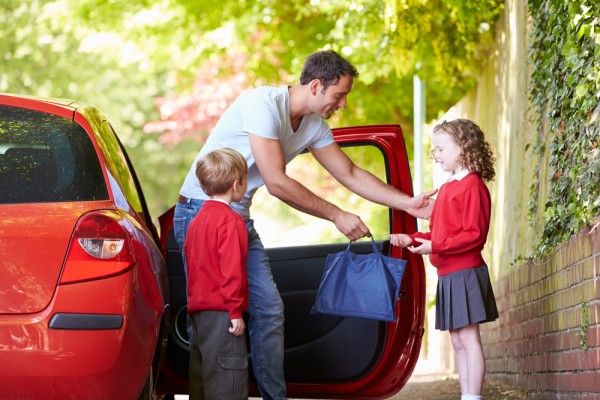 Mae 1 o bob 4 car yn ystod yr amseroedd prysuraf yn mynd â phlant i’r ysgol
Beth am barcio a cherdded?
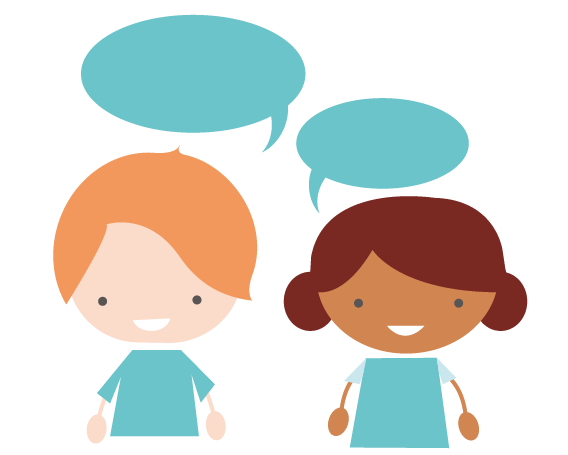 Sut teithioch i'r ysgol heddiw?
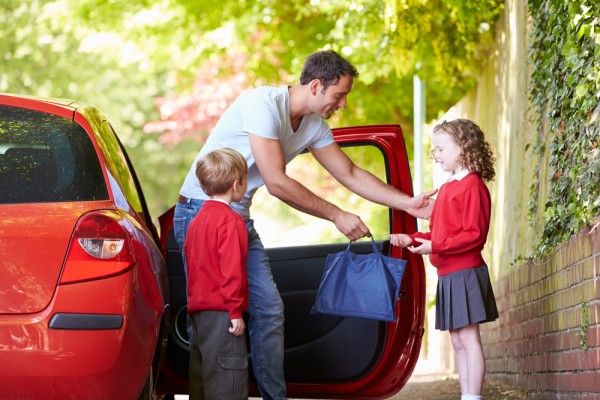 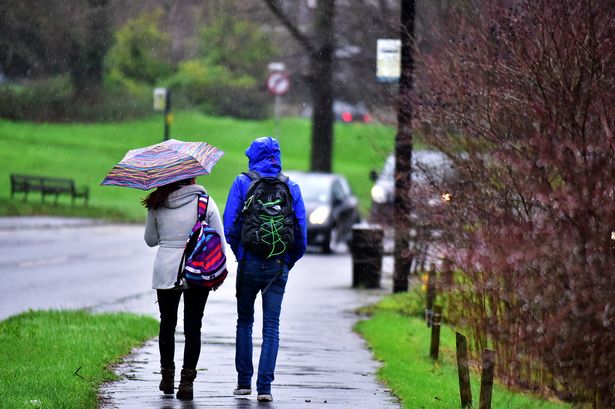 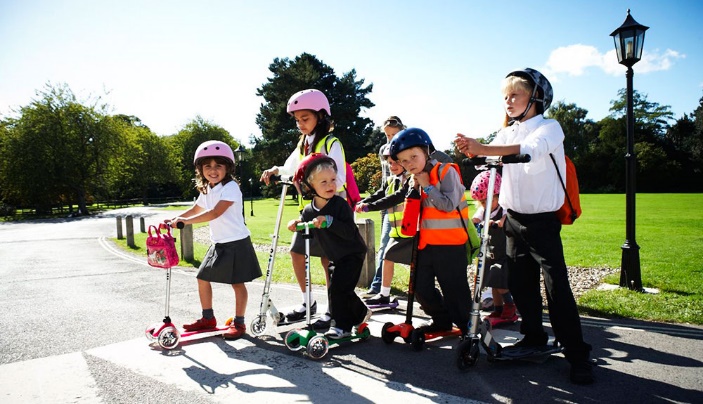 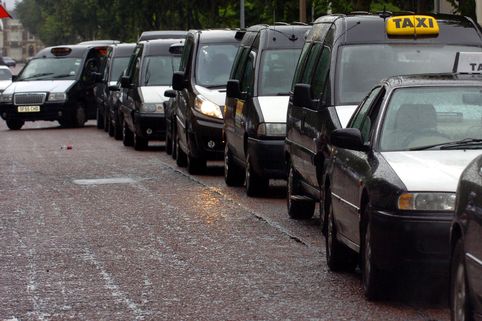 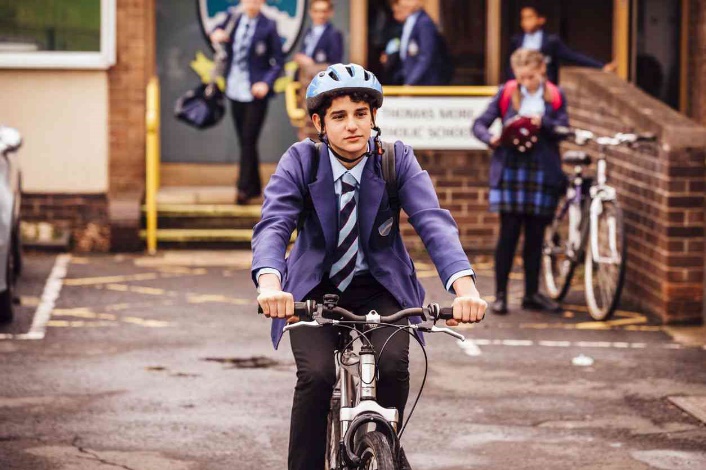 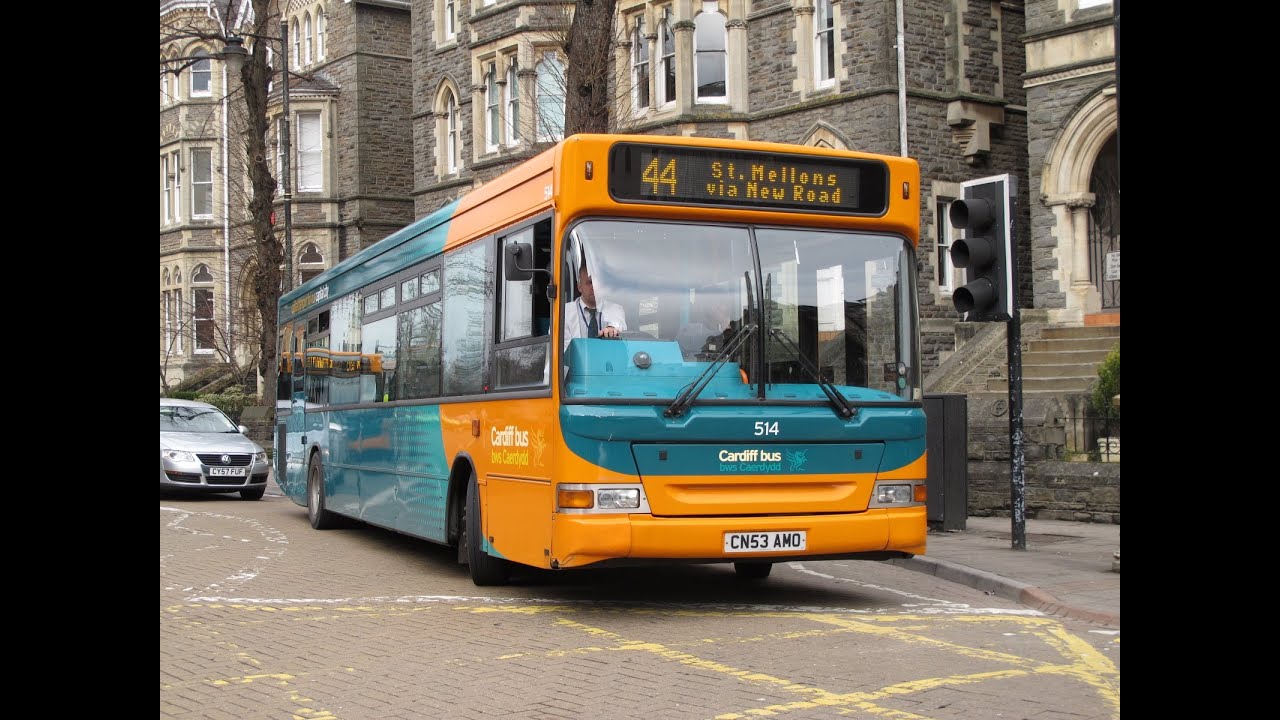